СТИЛЬ ОРІГАМІ В ОДЯЗІ
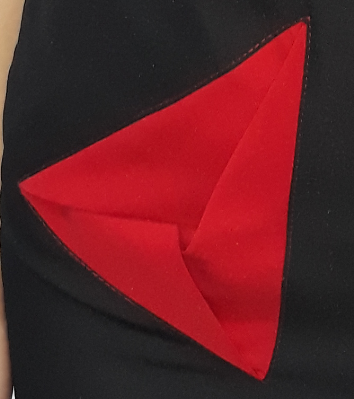 Орігамі  (яп. 折 り 紙,  букв.: «складений папір») - вид декоративно-прикладного мистецтва; стародавнє мистецтво складання фігурок з паперу.

        Однією з технік  орігамі  є  орінуно. У перекладі з японської мови «орі» - складання, «нуно» - тканина.
СТИЛЬ  ОРІГАМІ  В КОЛЕКЦІЇ  ГАЛЬЯНО ДЛЯ "ДІОР“
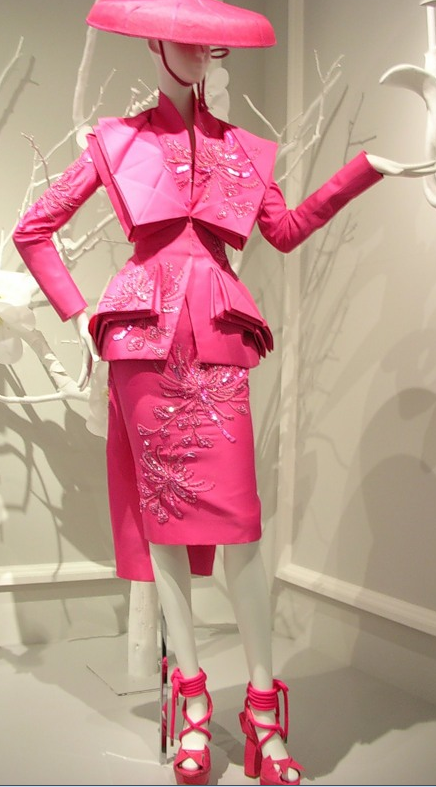 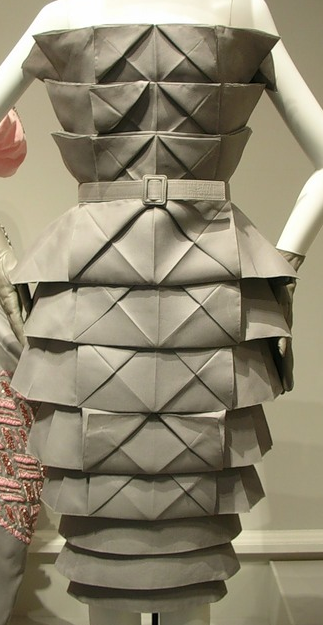 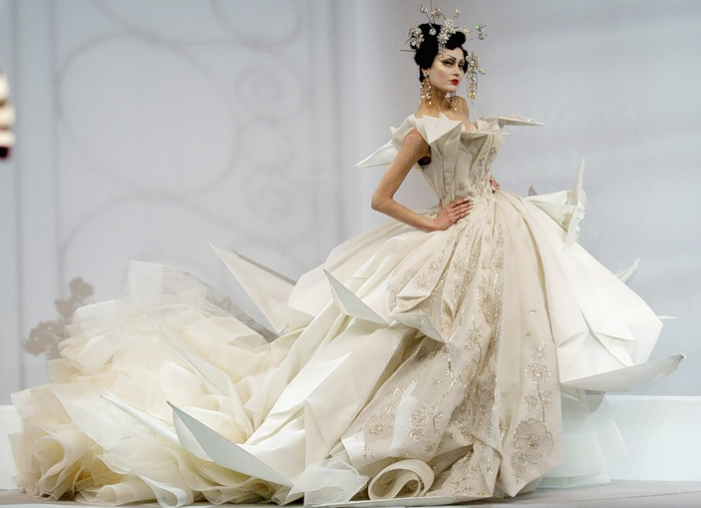 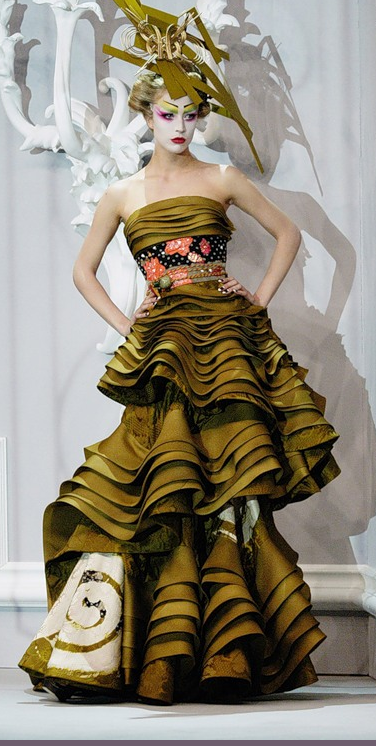 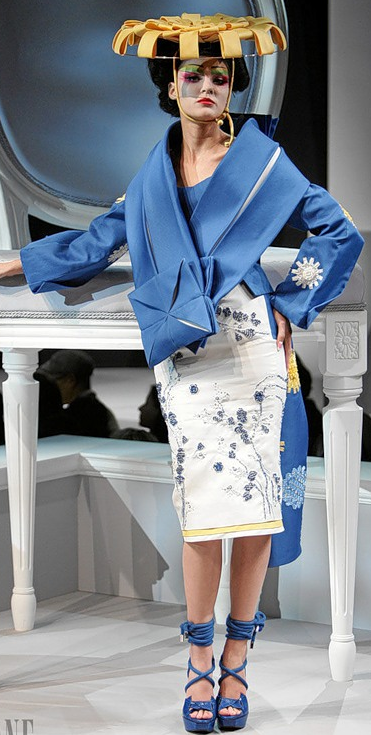 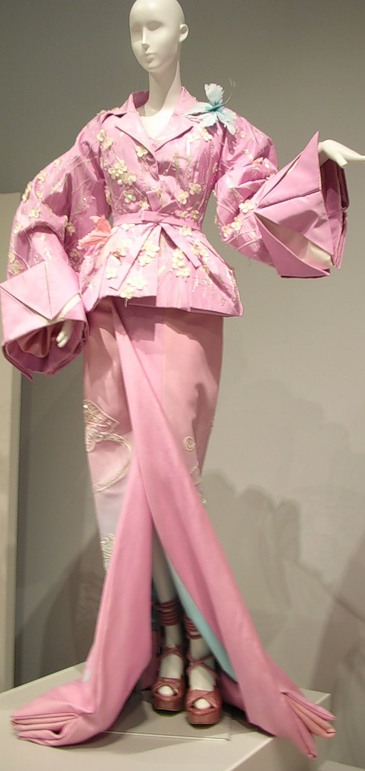 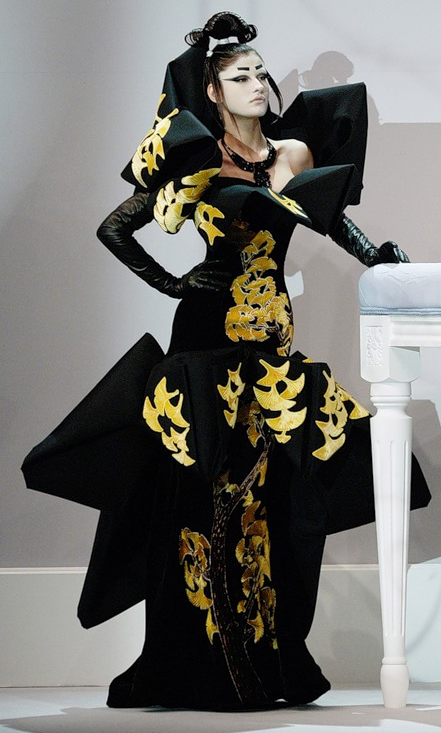 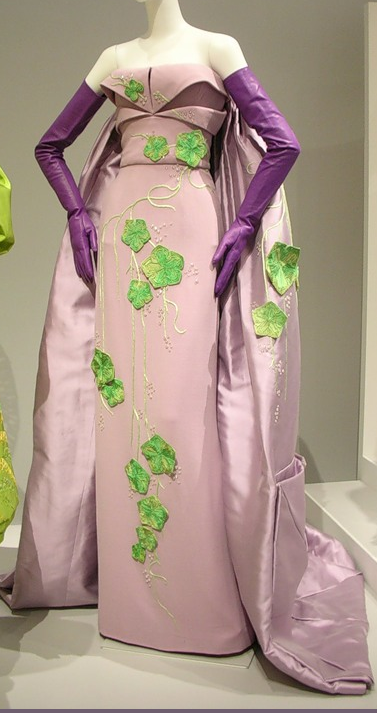 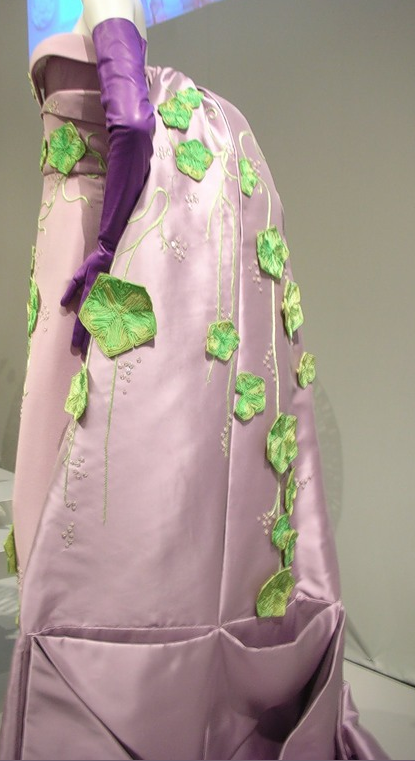 СТИЛЬ  ОРІГАМІ  В КОЛЕКЦІЇ ЯПОНСЬКОГО ДИЗАЙНЕРА ЙОДЖИ ЯМАМОТО
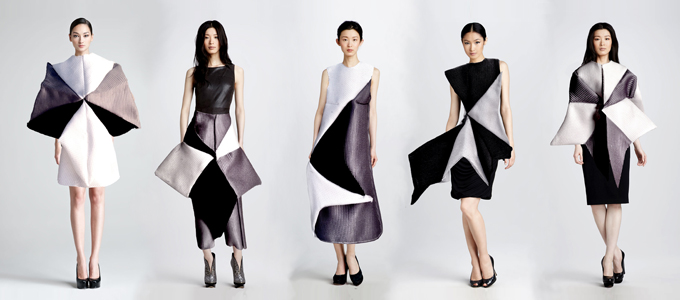 СТИЛЬ  ОРІГАМІ  В КОЛЕКЦІЇ ОДЯГУ УЧНІВ, ЩО ЗДОБУВАЮТЬ ПРОФЕСІЮ “КРАВЕЦЬ. ЗАКРІЙНИК” У ХЕРСОНСЬКОМУ ВИЩОМУ ПРОФЕСІЙНОМУ УЧИЛИЩІ СЕРВІСУ ТА ДИЗАЙНУ
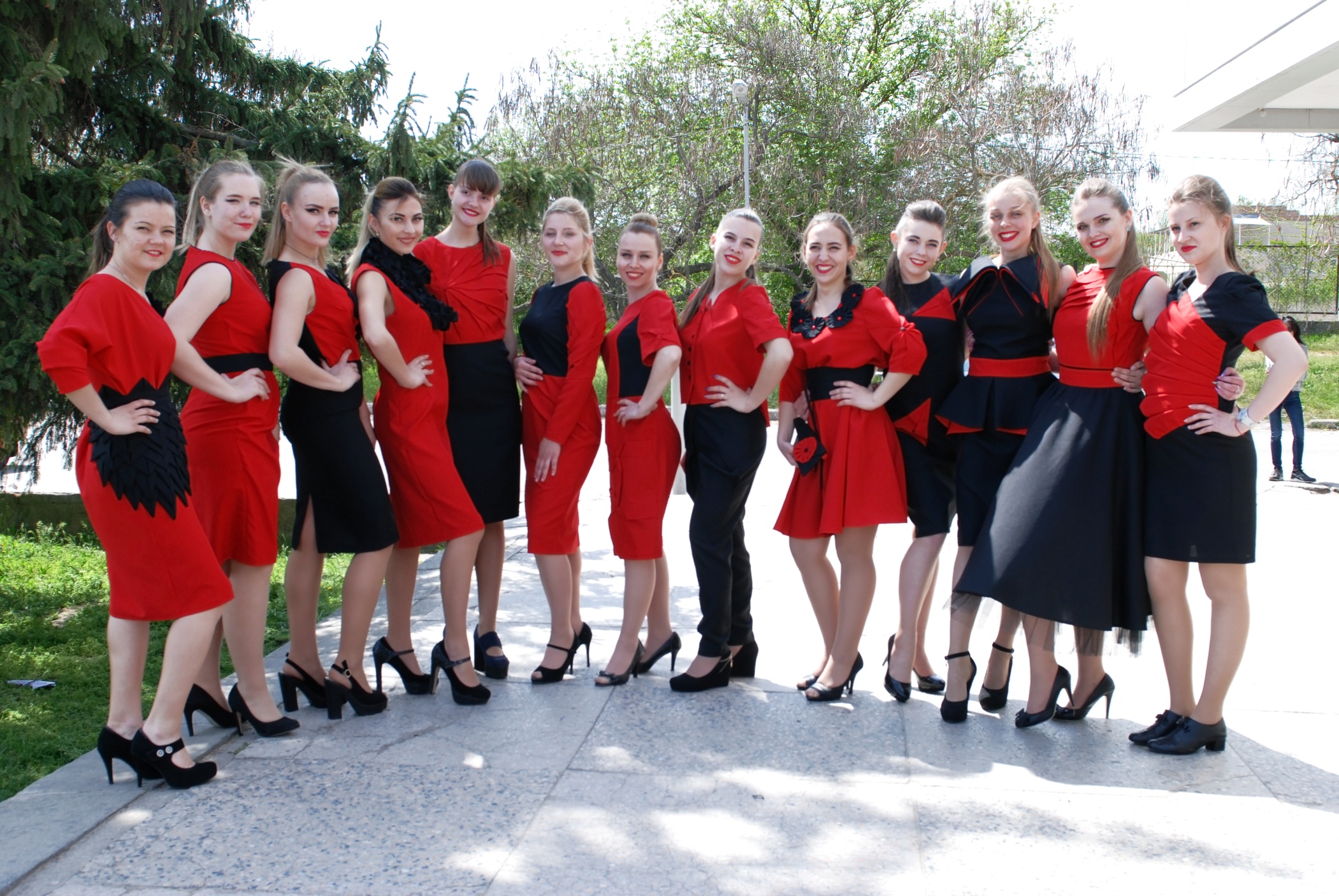 СИМВОЛІЧНІ КОЛЬОРИ КВІТКИ МАК
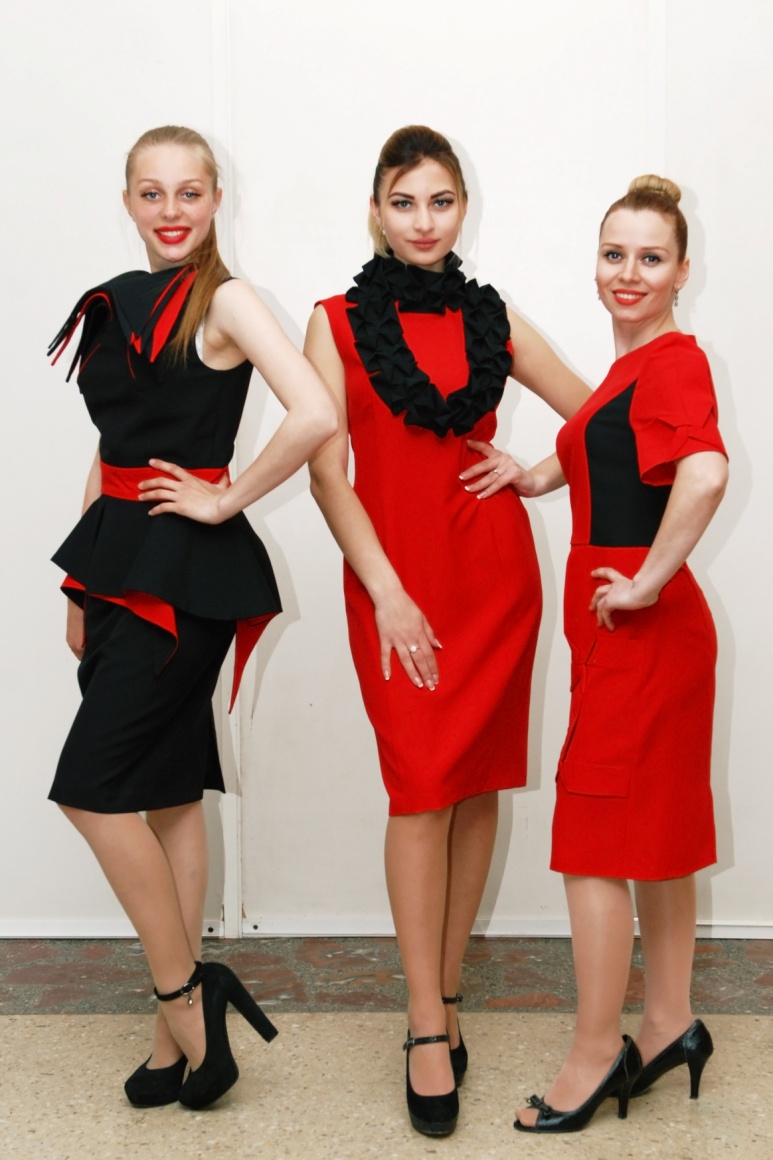 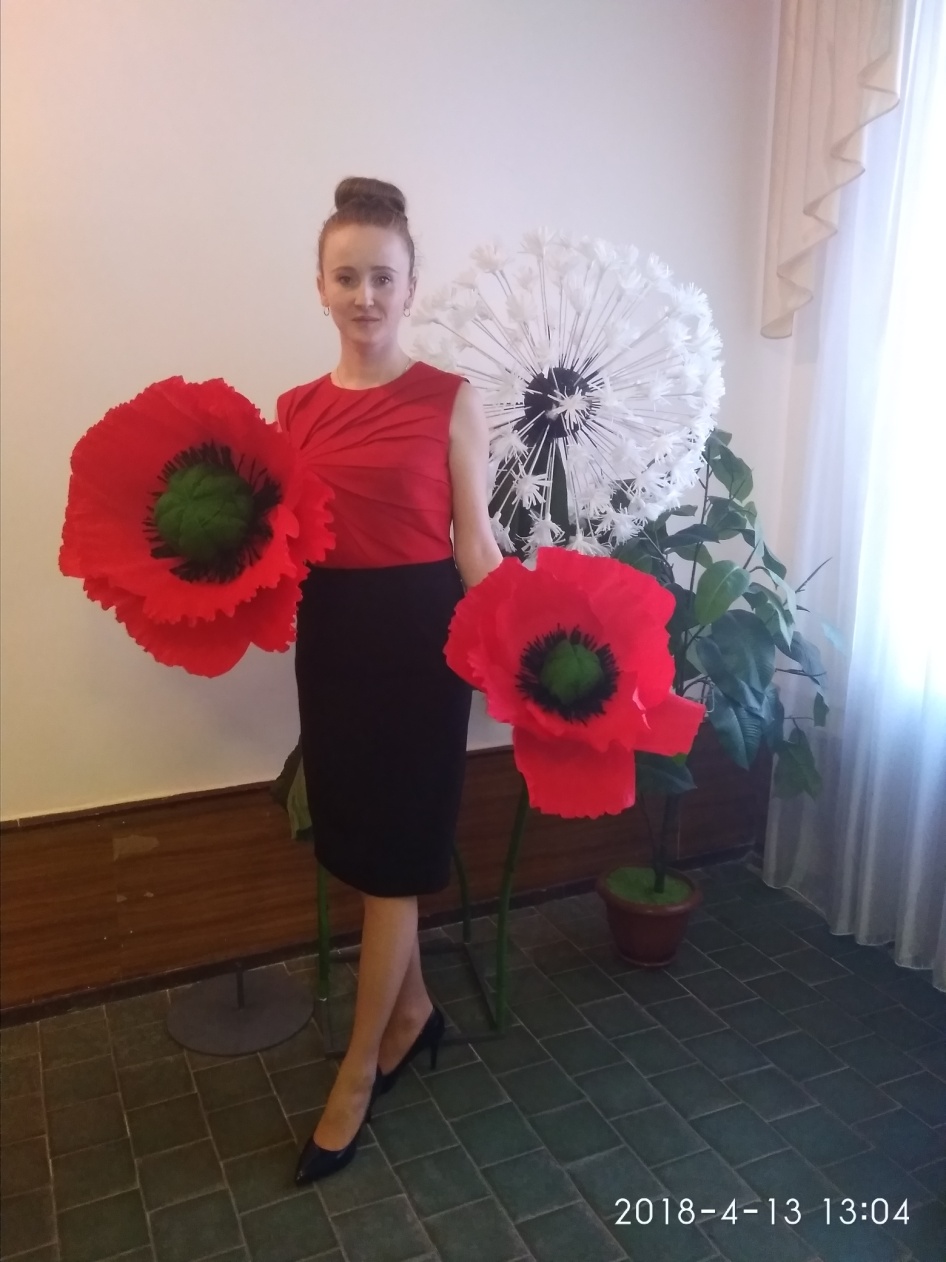 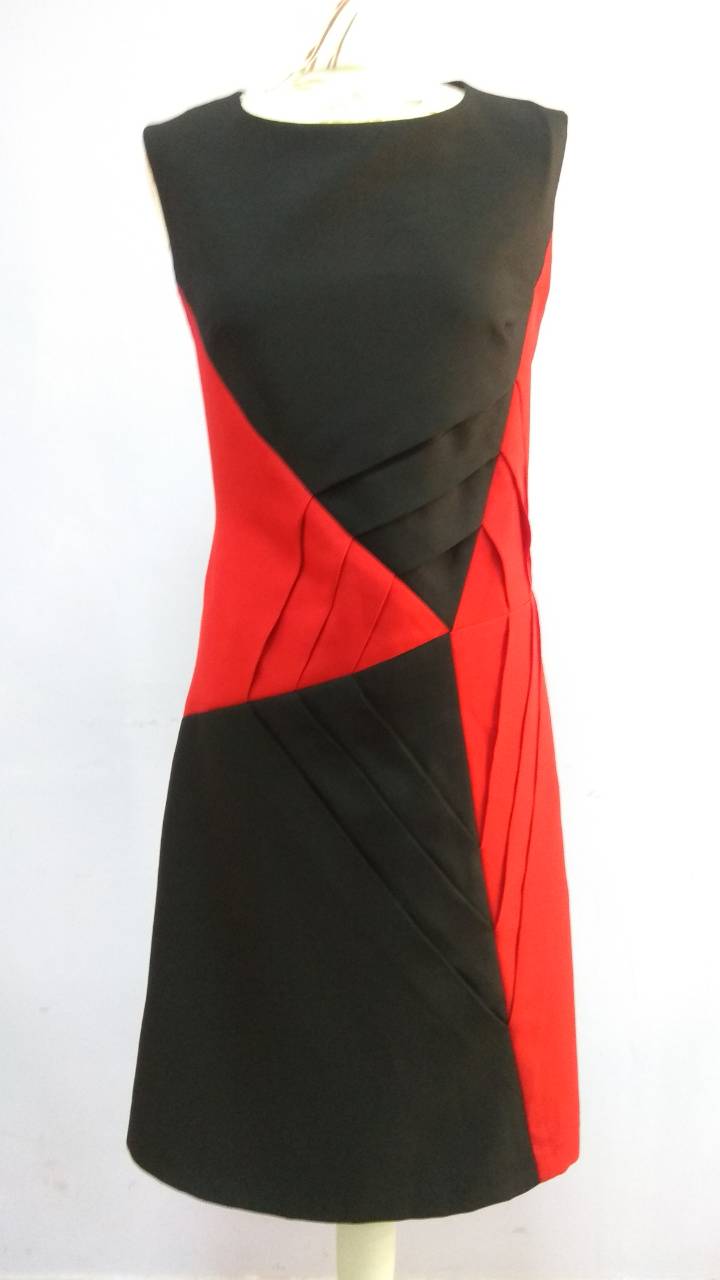 МОДУЛЬНЕ СКЛАДАННЯ
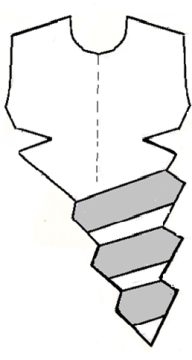 .
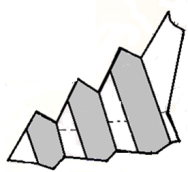 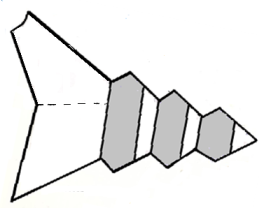 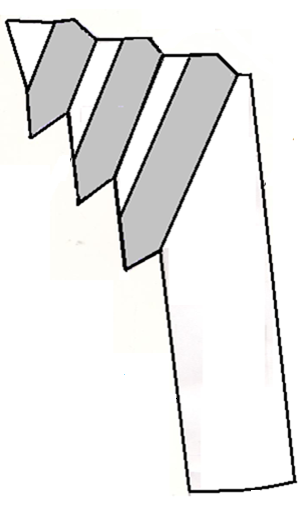 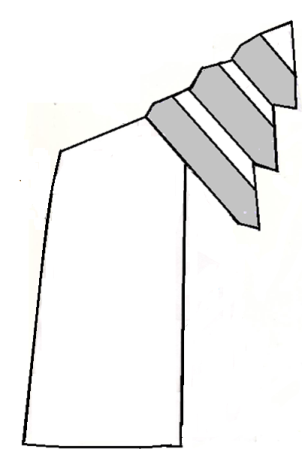 ПРОСТЕ  ОРІГАМІ – 
КИШЕНІ «ТРИКУТНИК»
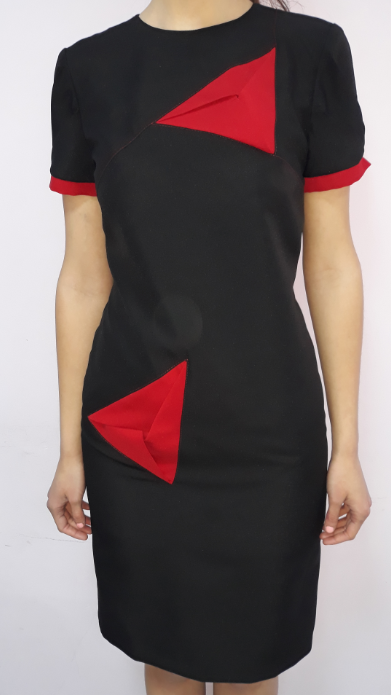 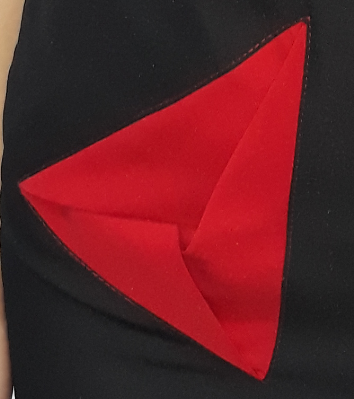 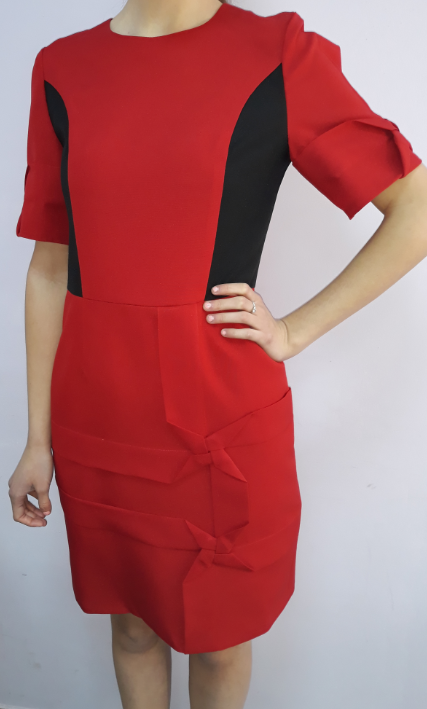 ФОРМУВАННЯ СКЛАД У КВІТКУ
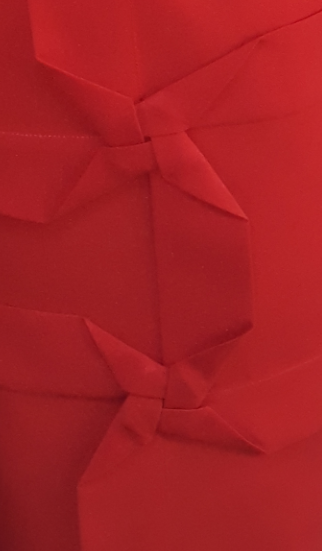 АСИМЕТРИЧНЕ ФОРМУВАННЯ СКЛАД
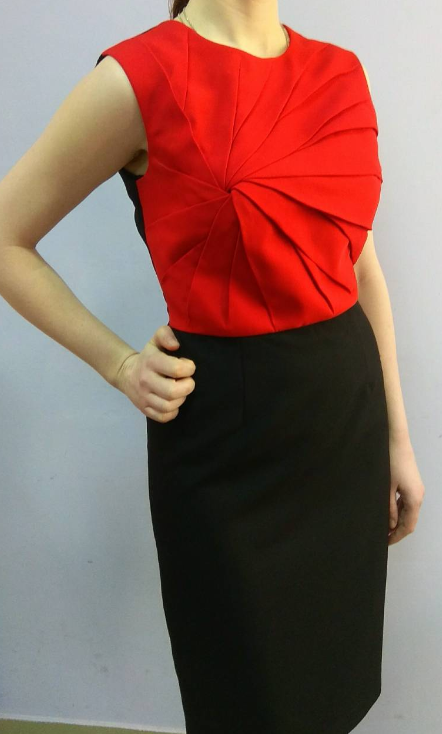 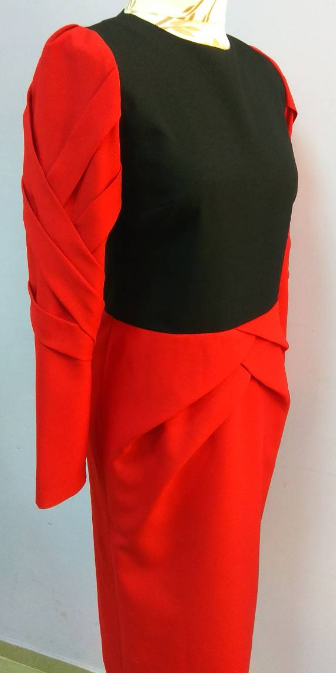 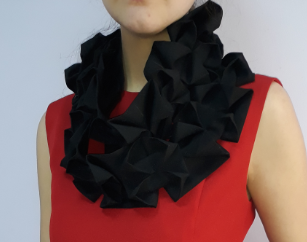 АКСЕСУАРИ «РЮШ»
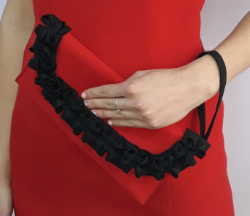 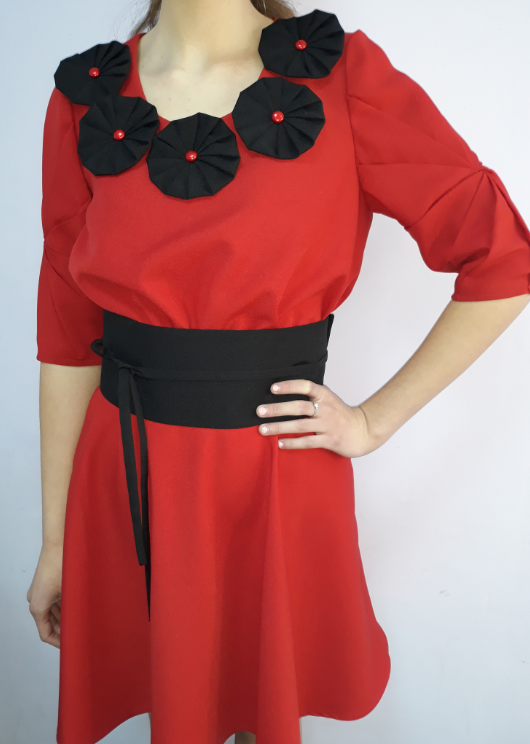 ПРИКРАСА 
«КВІТКА ПО КОЛУ»
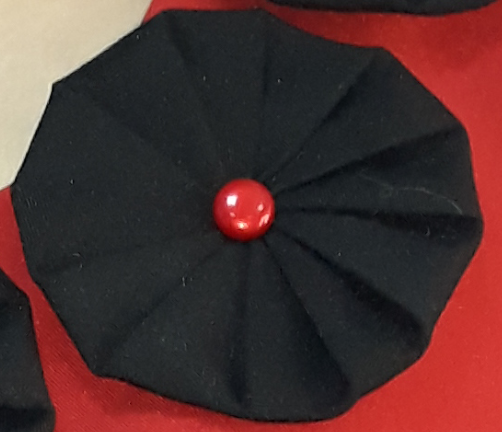 З’ЄМНІ ПОЯСИ
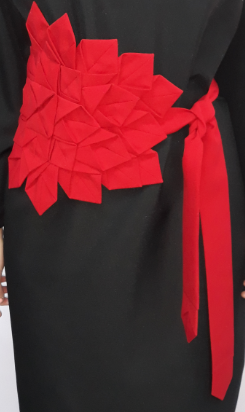 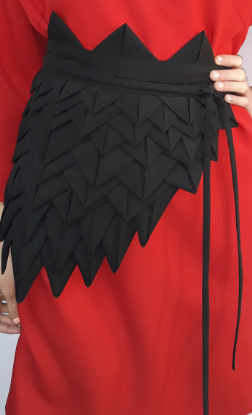